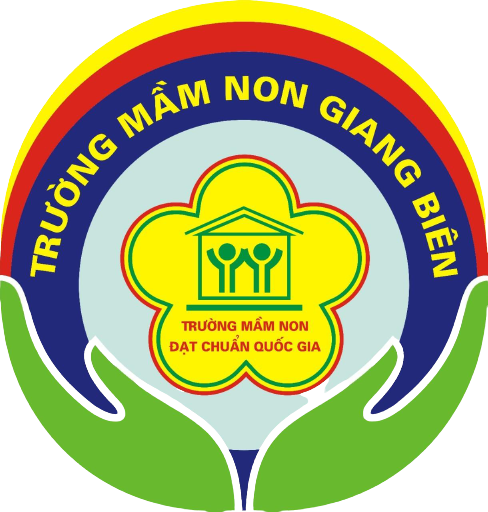 BÀI TẬP KHỐI NT
Năm học : 2021 - 2022
TRƯỜNG MẦM NON GIANG BIÊN
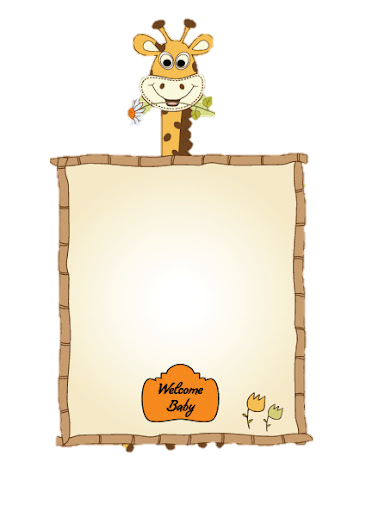 Các con cùng cô nhận biết phân biệt màu xanh, màu đỏ.
BÉ
 NHẬN BIẾT
 MÀU SẮC
Bé hãy chọn đồ dùng, đồ chơi bỏ vào hộp quà có màu sắc tương ứng.
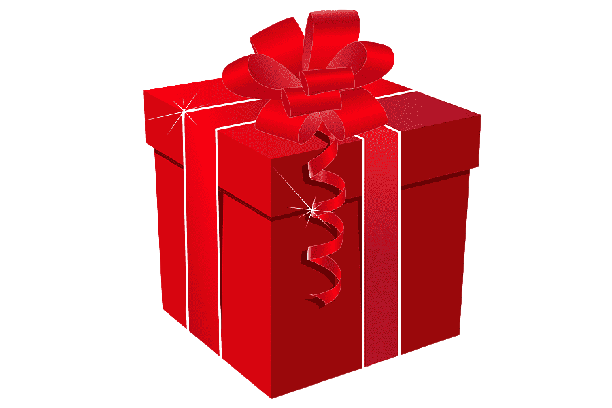 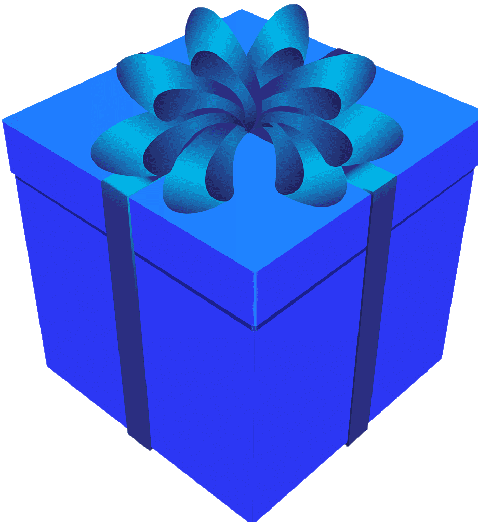 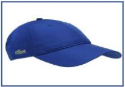 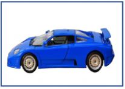 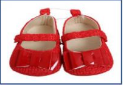 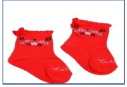 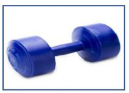 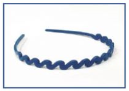 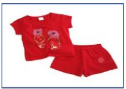 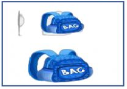 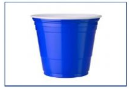 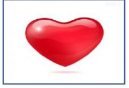 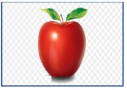 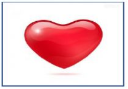